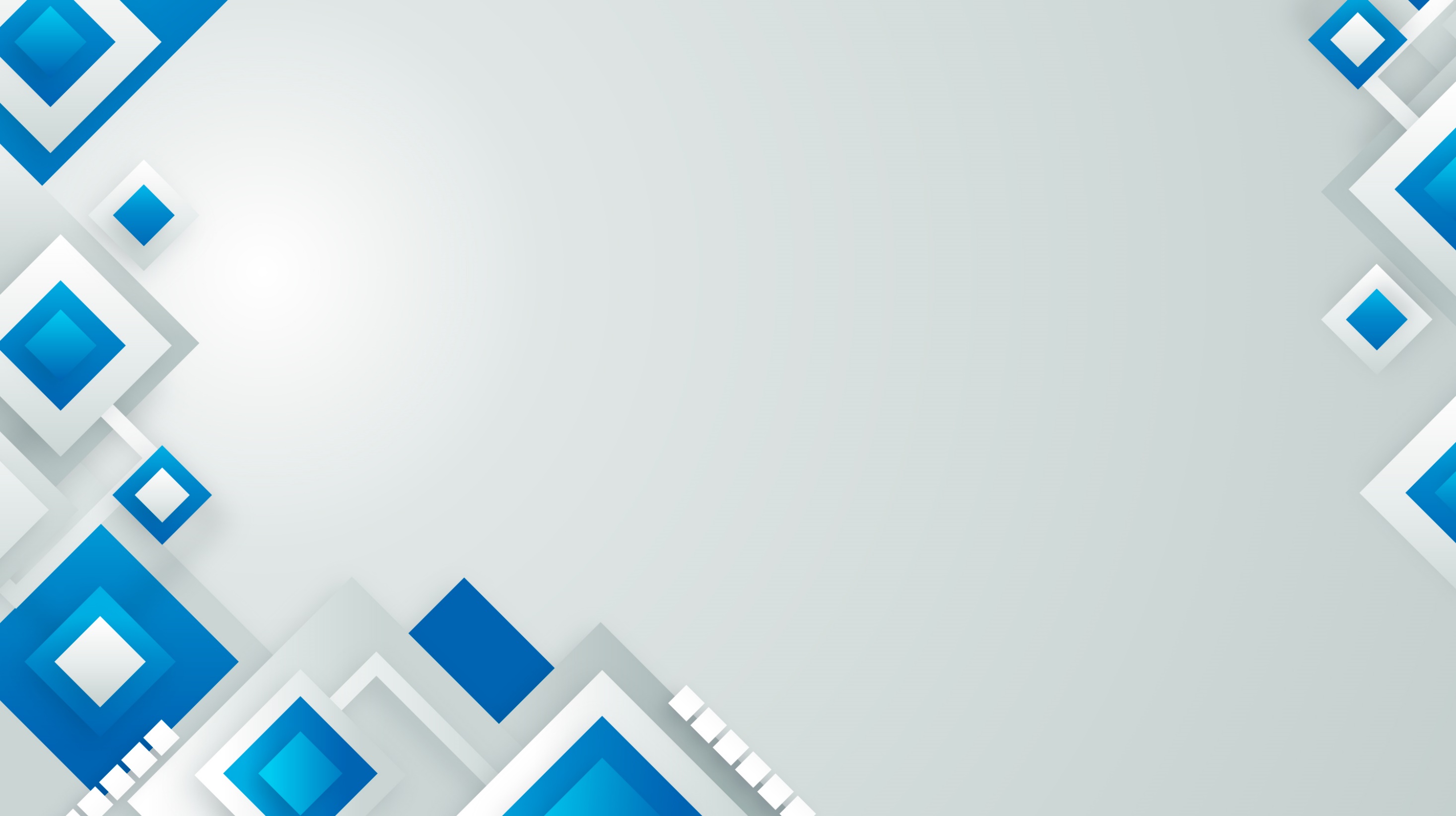 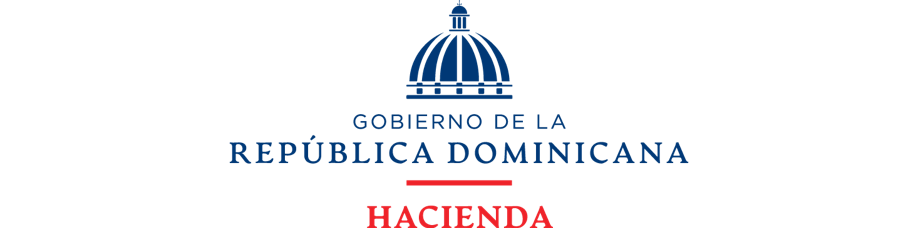 PLAN OPERATIVO ANUAL 2023, Monitoreo Primer Trimestre
RDC-PD-023
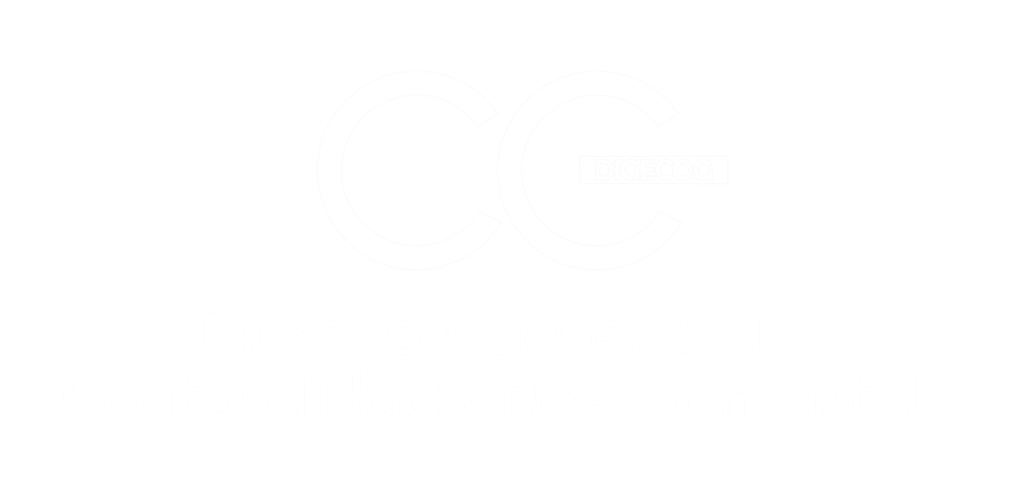 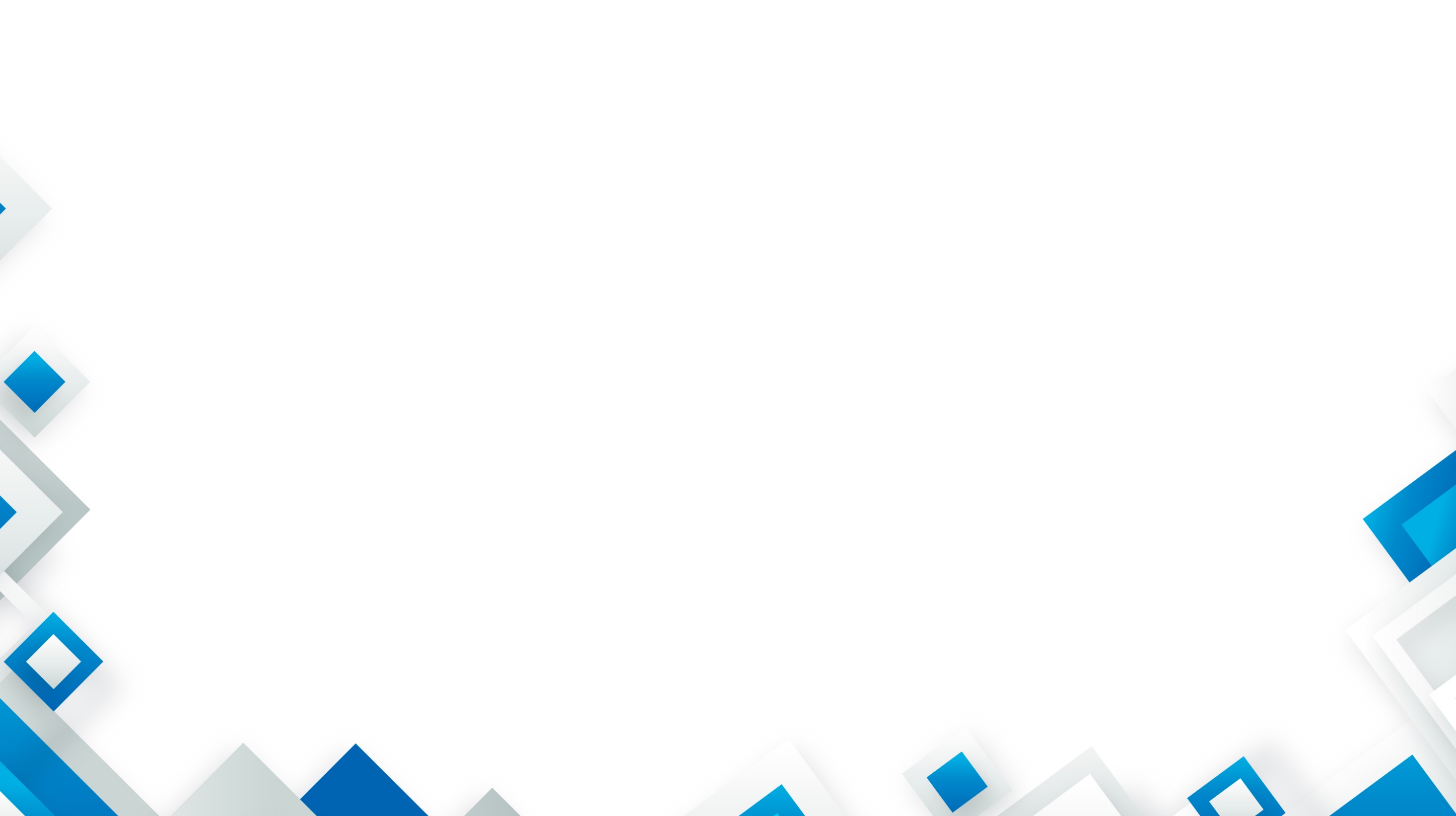 Dirección General de Contabilidad Gubernamental
Efectividad POA
Primer trimestre 2023
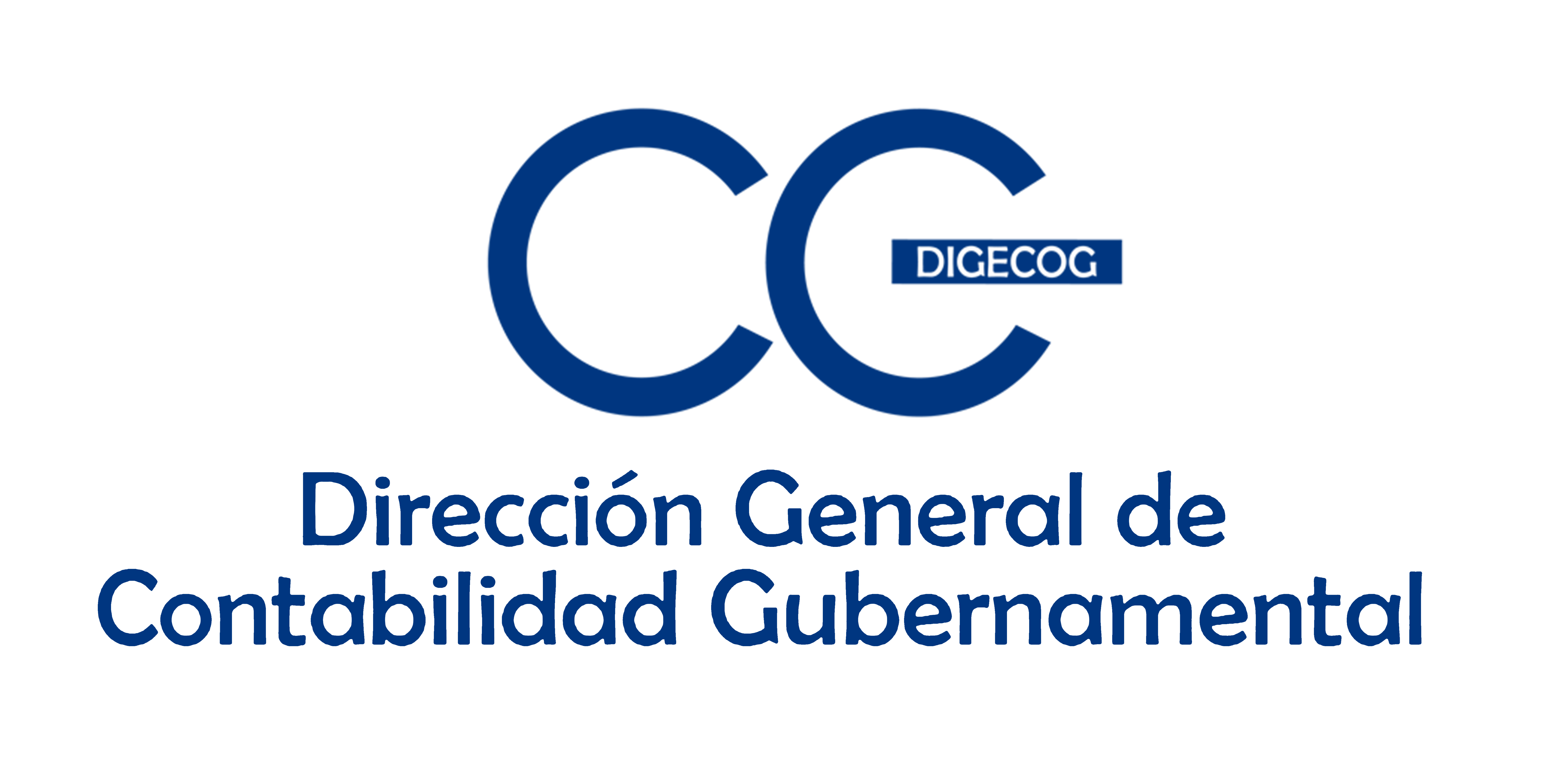 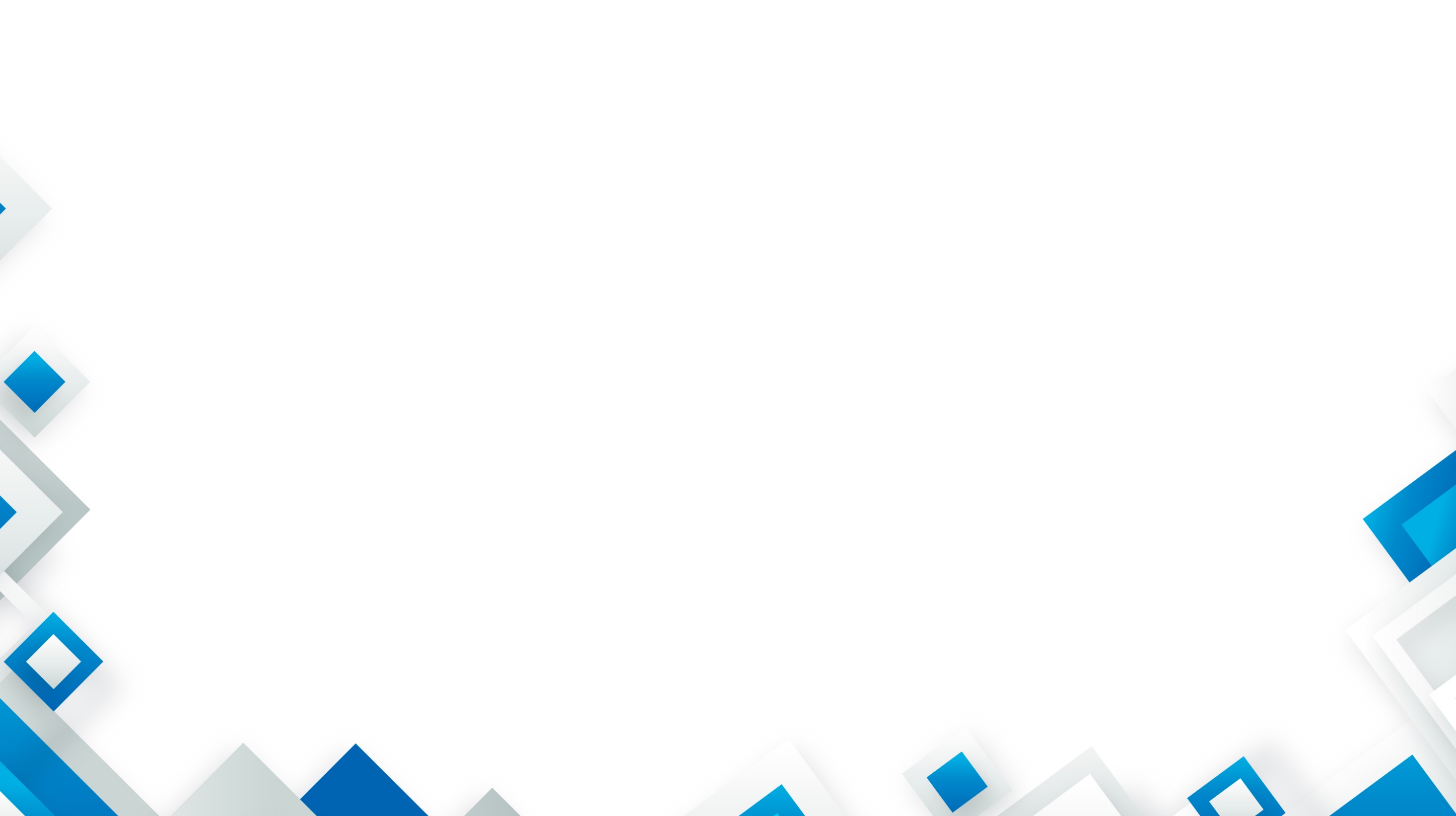 Dirección General de Contabilidad Gubernamental
Efectividad POA
Primer trimestre 2023
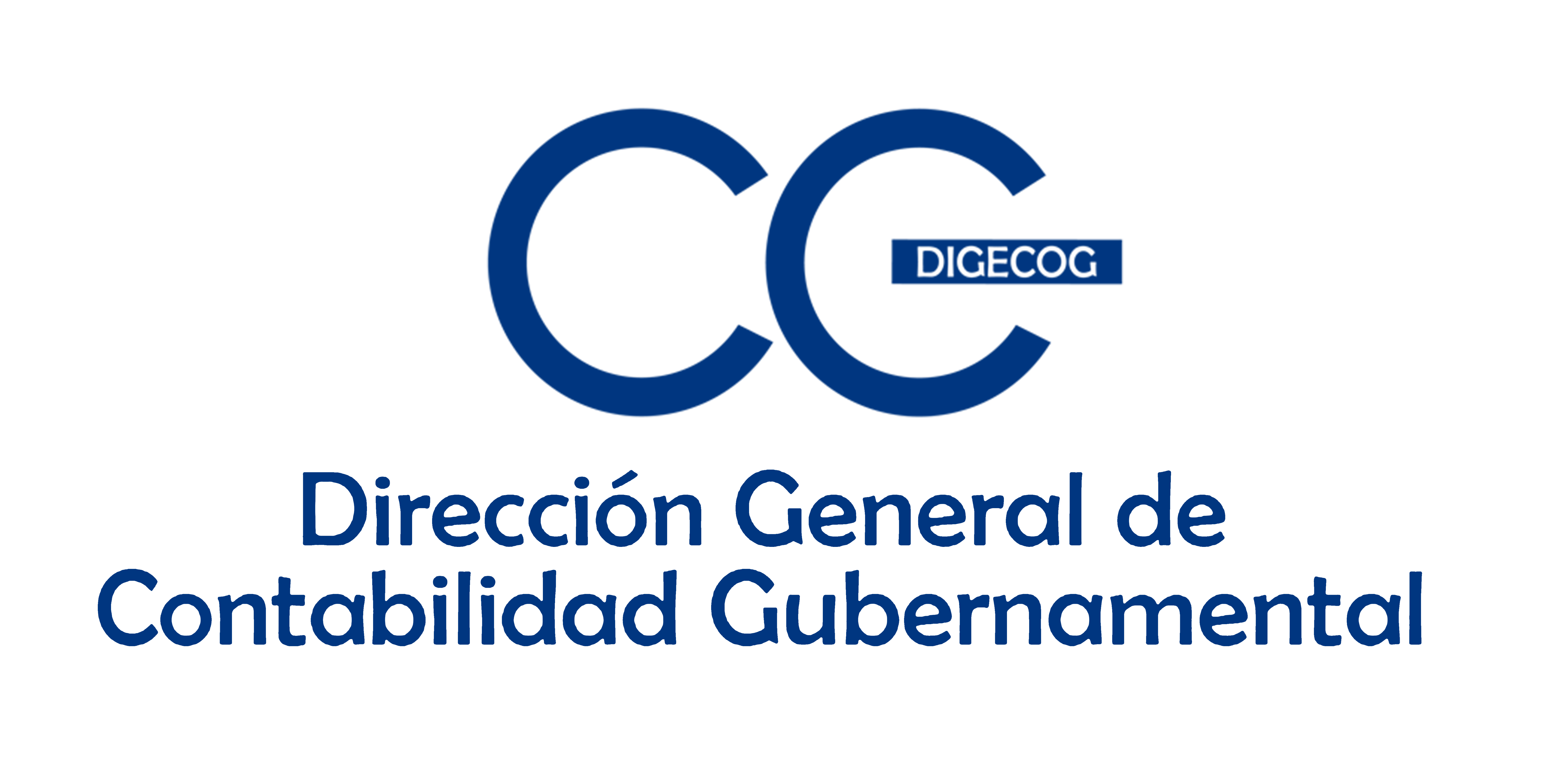 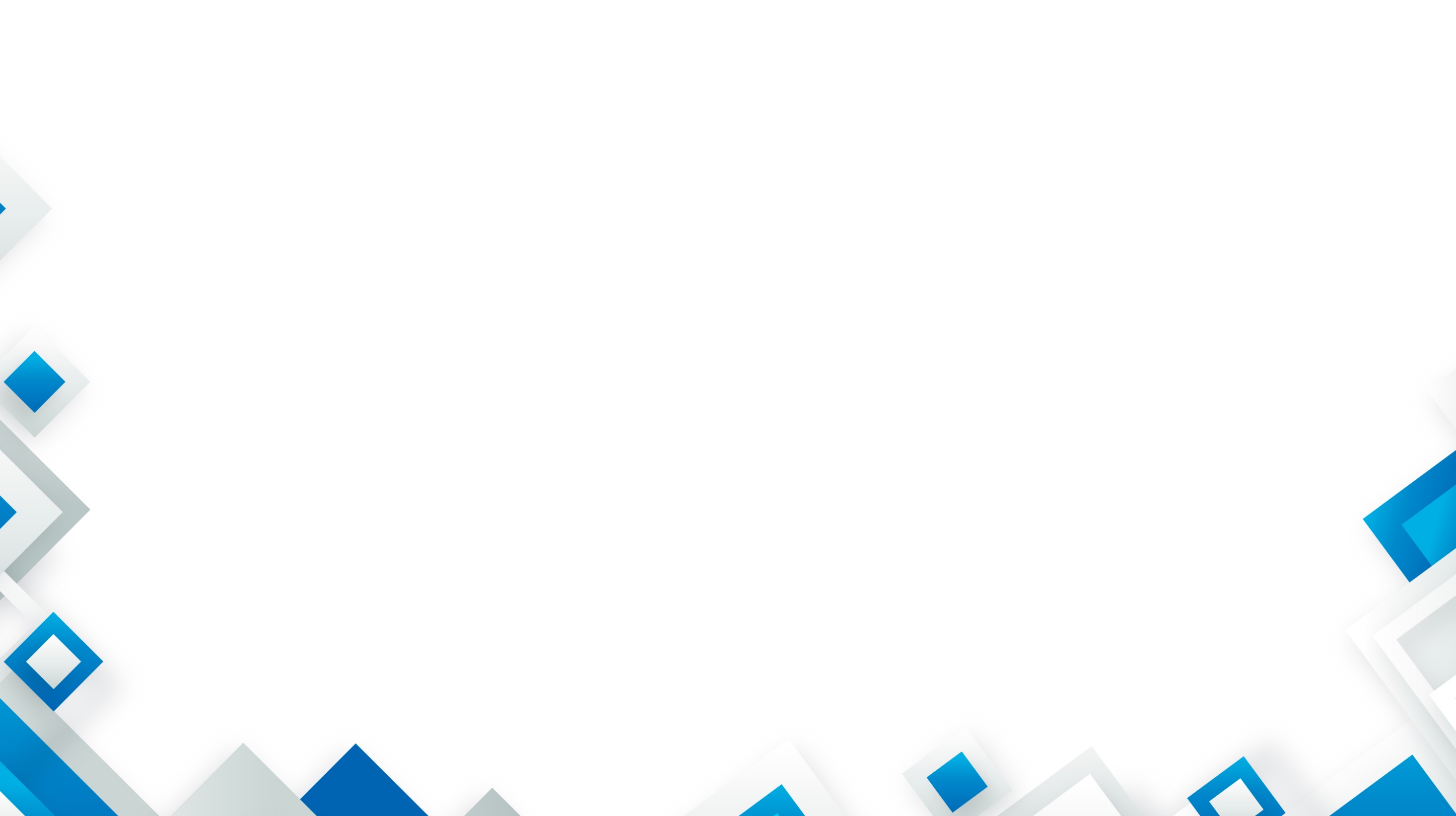 Dirección General de Contabilidad Gubernamental
Efectividad POA
Primer trimestre 2023 (actividades transversales)
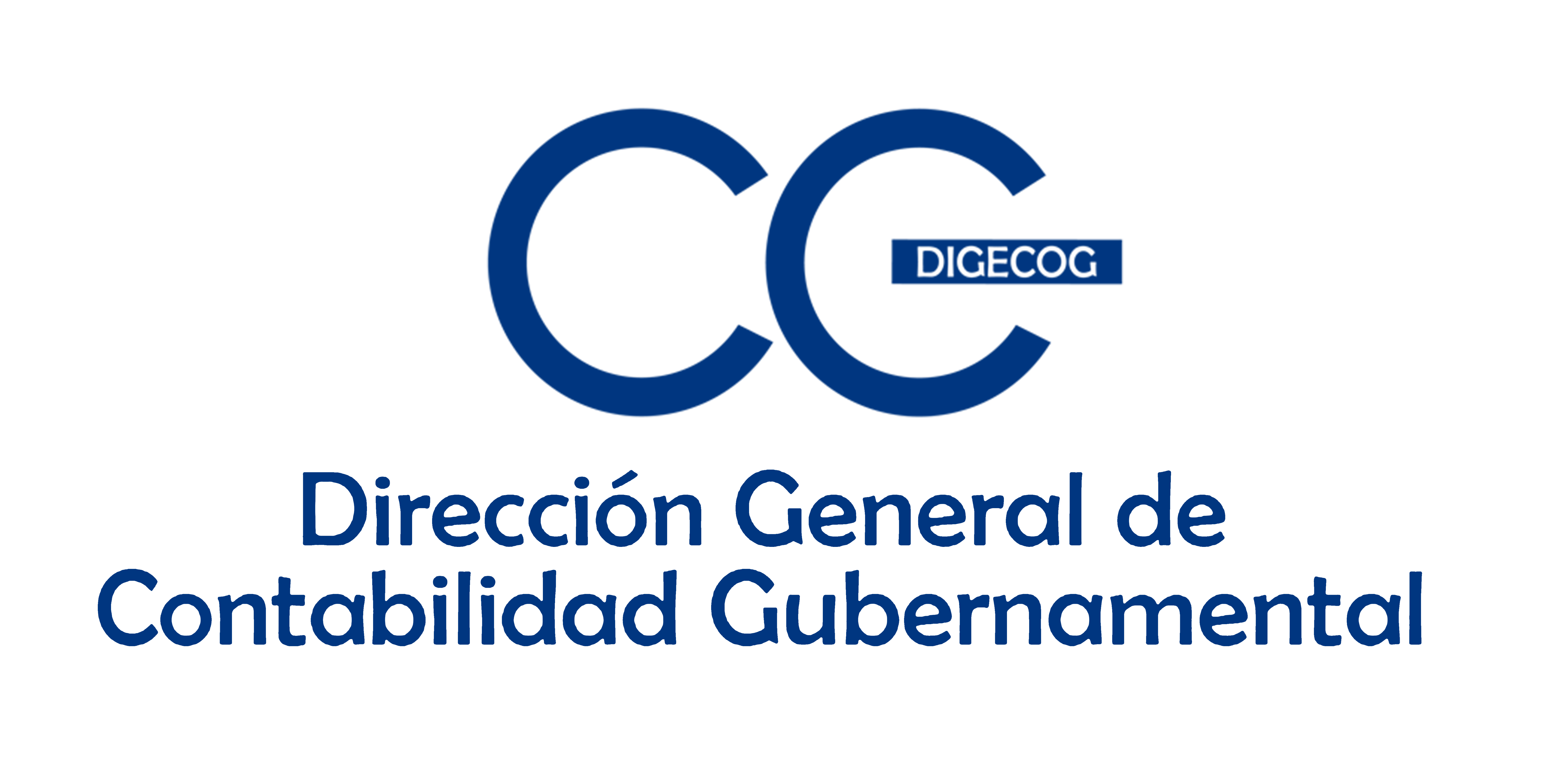 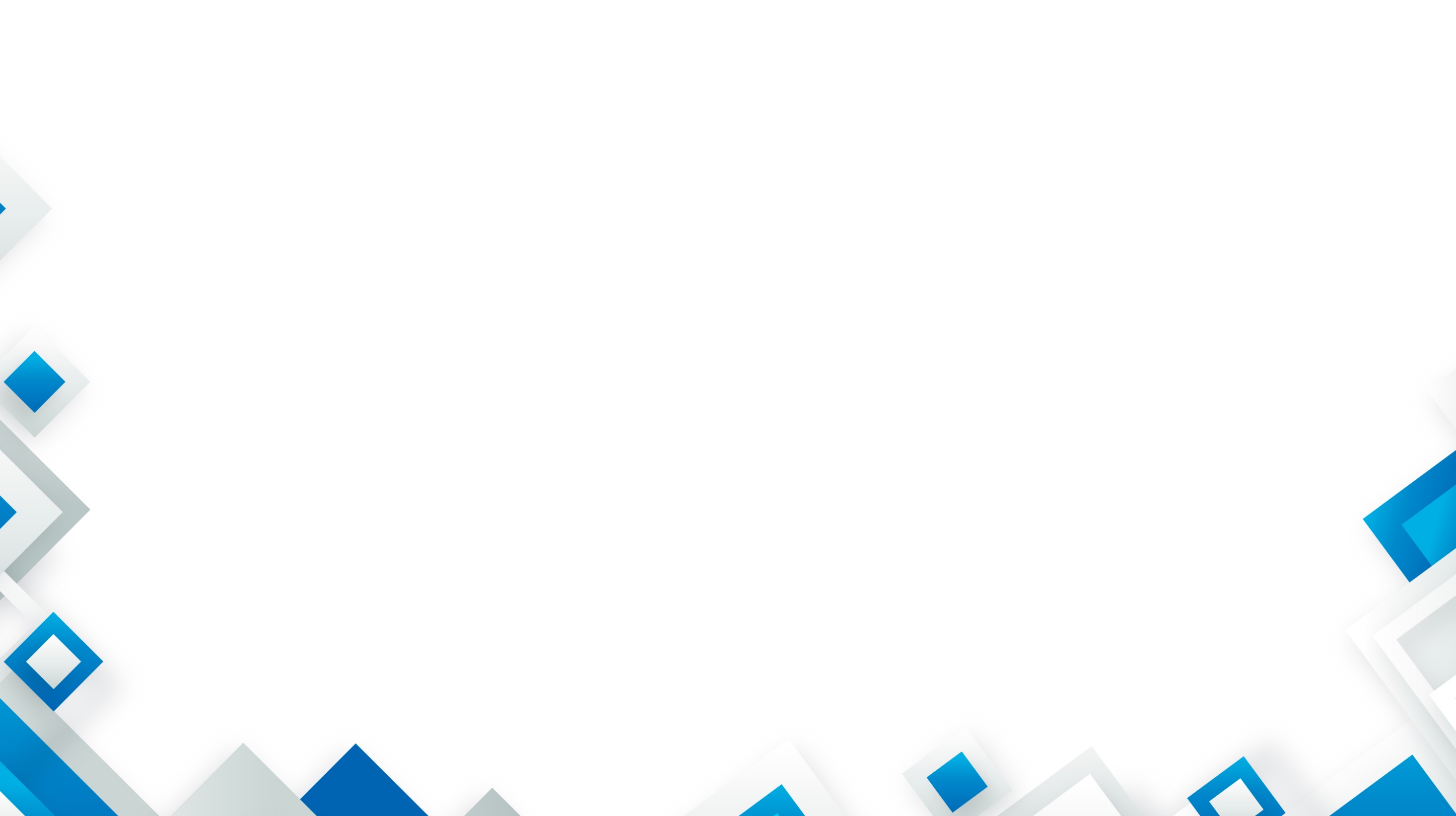 Dirección General de Contabilidad Gubernamental
Efectividad POA 2023, por departamentos
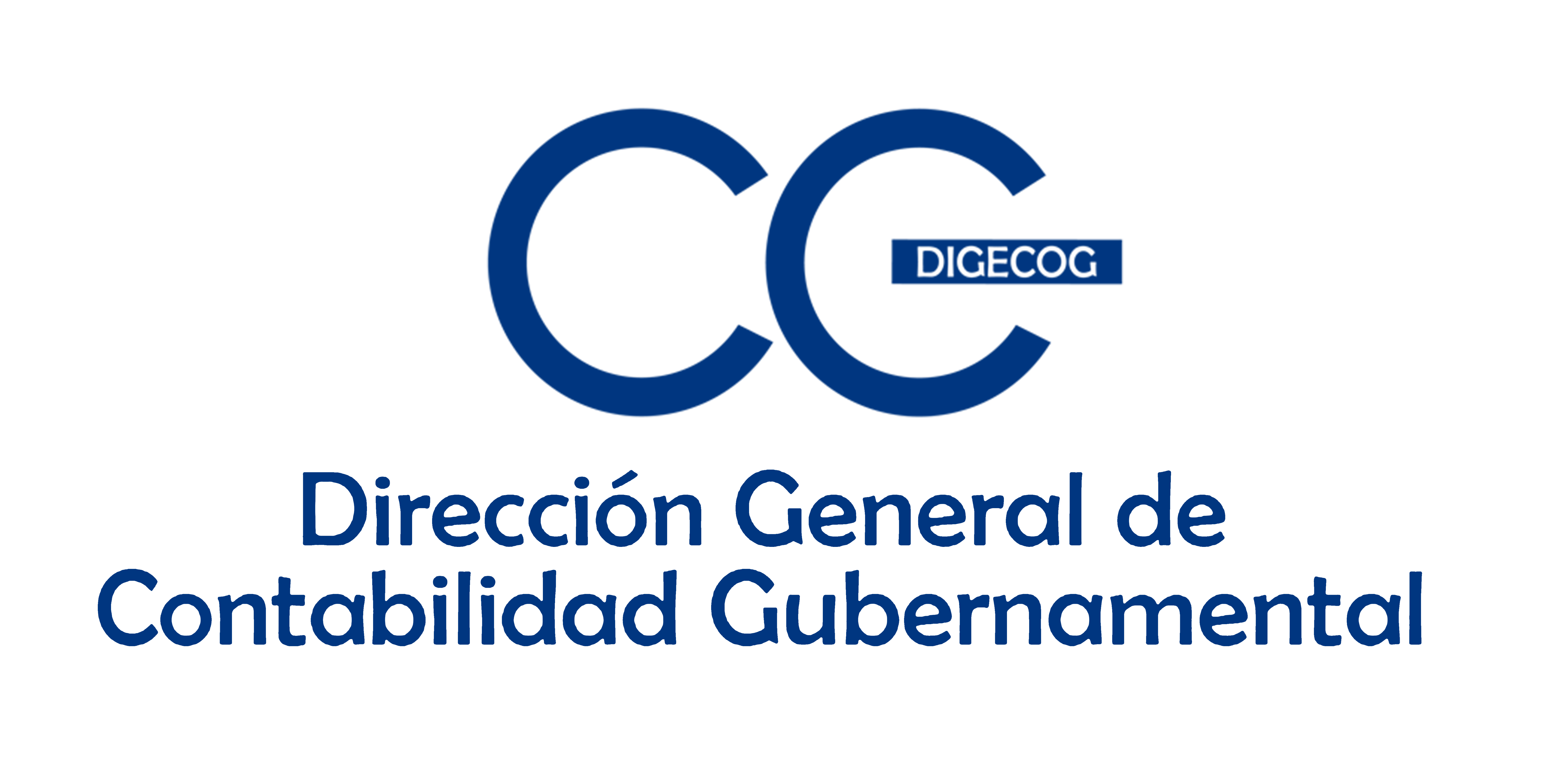 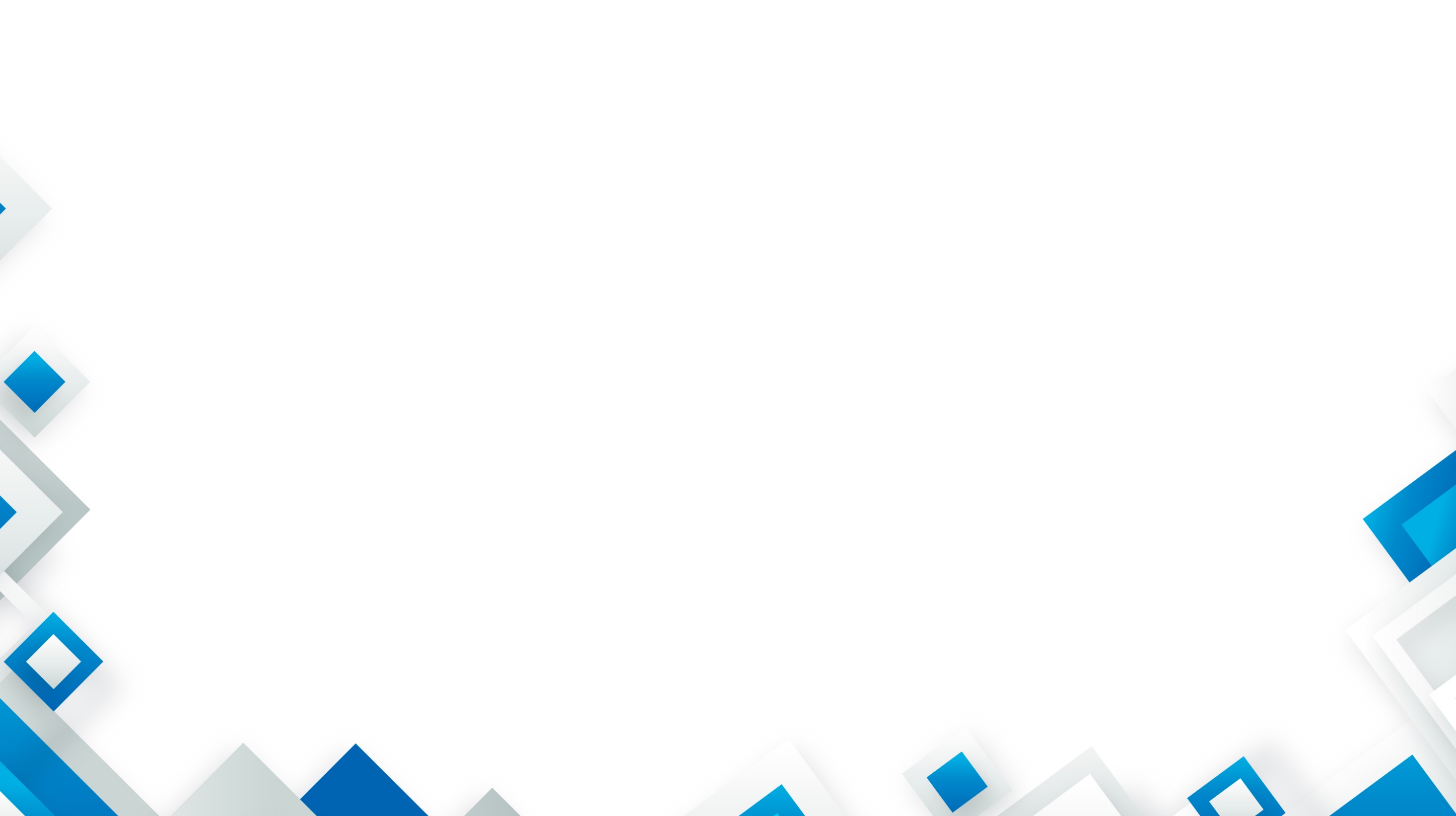 Dirección General de Contabilidad Gubernamental
Efectividad POA 2023.
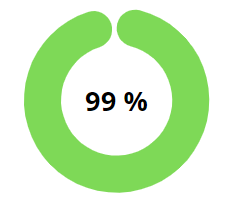 Primer trimestre 2023
Aprobado por:


Laura Perez Lalane
Enc. Dpto. de Planificación y Desarrollo.
Elaborado por:


Alexandra Merán
Enc. Div. de Monitoreo de Programas, Planes y Proyectos.
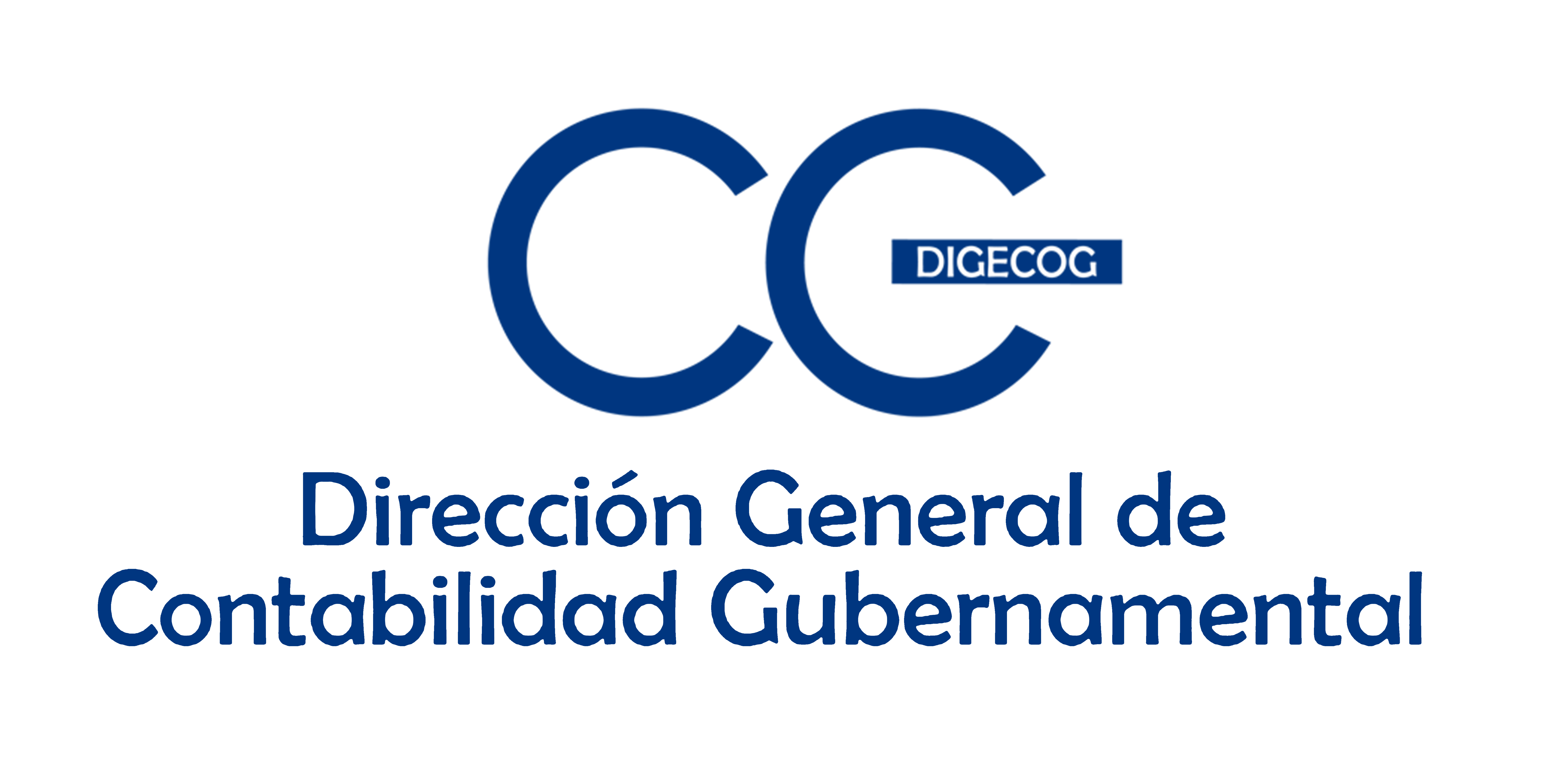